COMO VENCER O EGOÍSMO
“Se alguém quer vir após mim, a si mesmo se negue, dia a dia tome a sua cruz e siga-me.”
Lucas 9:23
1.  Negue-se a Si Mesmo
Renuncie ao seus próprios planos pessoais
Renuncie ao seus próprios desejos
Submeta a sua vontade a Deus
				“Meu Pai, se possível, passe
				de mim este cálice. Todavia, 			não seja como eu quero, 			mas como tu queres’’. 
				Mt. 26:39
2.  “Tome sua cruz”
Aceitar todas as responsabilidades, riscos que implica ter a fé de Jesus
A entrega total da vida cria um compromisso de amor.
				“Se não há cruz, não há 				coroa. A fim de ter uma fé 			vigorosa, devemos passar  				por diversas provas.” 
				(Pr. Shubert).
3. “Cada dia”
Consagração diária
Dedicação diária
Renovação da fé cada dia
Abnegação diária
4. Segue-me
Andar com Cristo cada dia
Buscá-Lo cada manhã
Deixar tudo
Ter comunhão constante através do culto diário. 
                     -  Permanecer, perseverar.
O QUE É O EGOÍSMO?
1.	É o uso insensato e néscio 		da vida.
		2.	É a luta constante para 			que o eu prevaleça
				3.	É o serviço próprio
				4.	É afastar o eu do 
					controle de Deus
				5.	É o excessivo amor 				a si mesmo
[Speaker Notes: róprio]
6.	   É a paixão mais forte que 	   		   	   existe no ser humano.

			     7.   É o mesmo espírito de 			            Satanás.
			     8.  É o câncer da alma.

			     9.   É a raiz de todos os 				             pecados.
10. É o maior pecado da igreja de hoje.

11. É o tropeço mais eficaz no 	 	caminho para ao Céu.
O EGOÍSMO NA IGREJA
65% não são fiéis no dízimo
 75% não dão ofertas 
 80% não têm compromisso no                       trabalho missionário
 70% não guardam o sábado integralmente
 20% fazem o culto diariamente
 28% fazem o culto ocasionalmente
 52% não fazem o culto. 
                                            Fonte: DSA
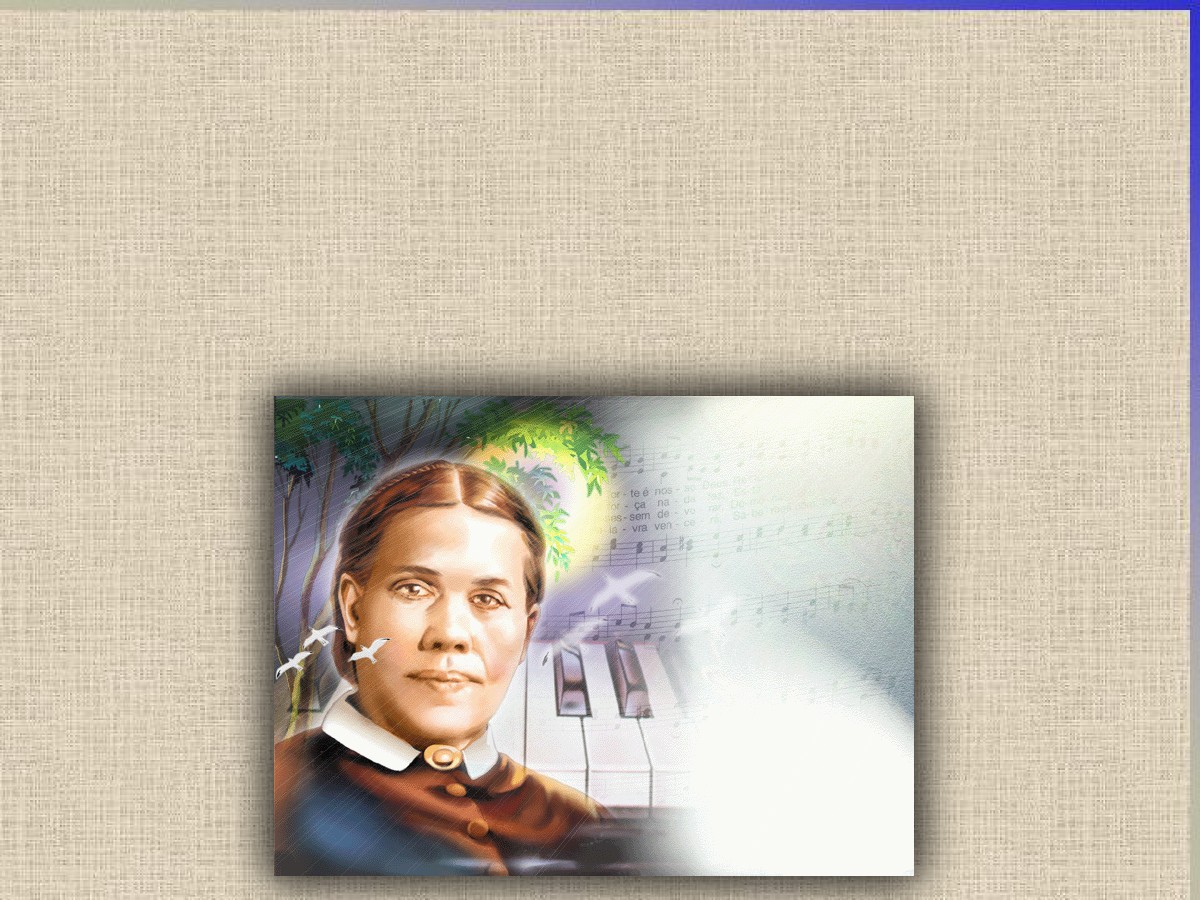 “Na manhã de 23 de outubro de 1879, ao redor das duas horas, o Espírito do Senhor repousou sobre mim, e vi as cenas do 
Juízo
Final.”
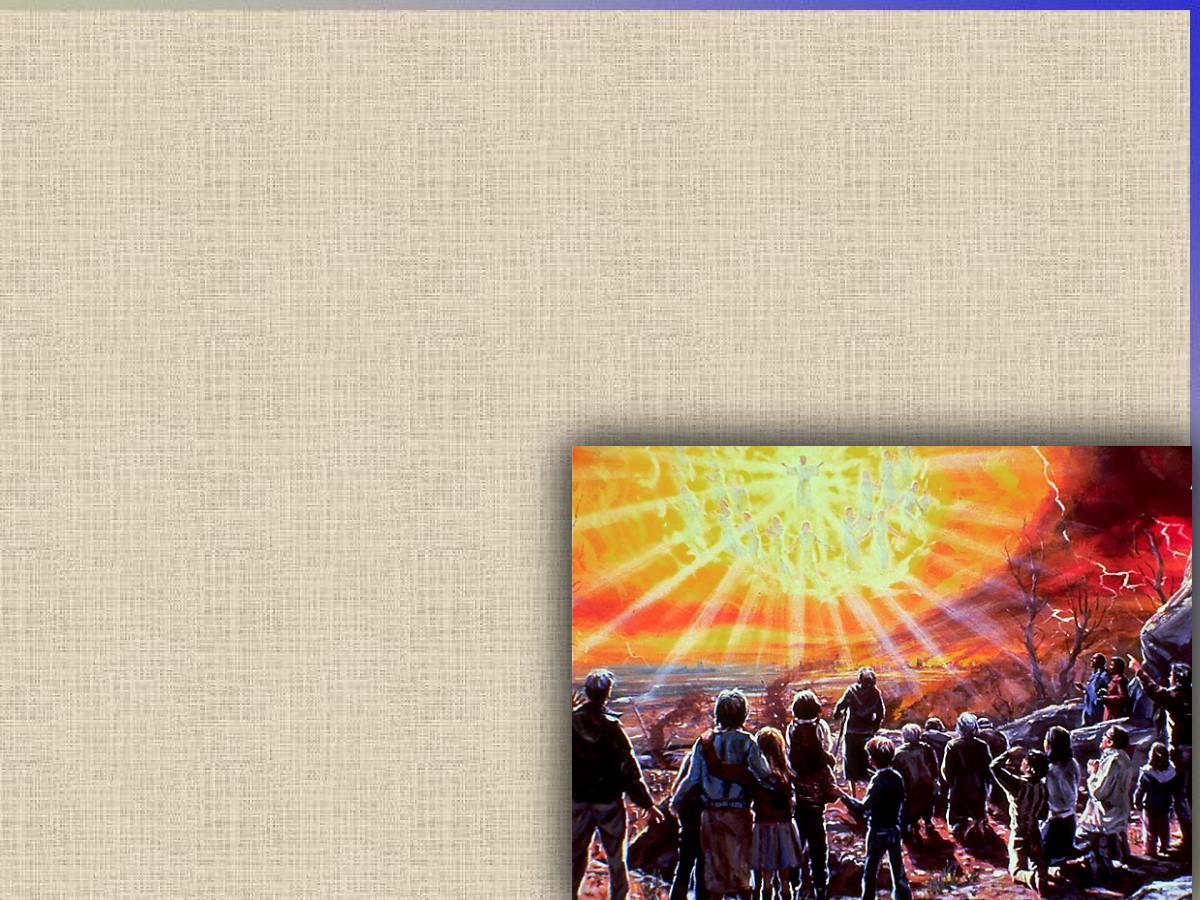 “…milhares de milhares se achavam reunidos diante de um grande trono, sobre o qual estava sentado uma pessoa de aparência majestosa, e vários livros estavam diante dEle...
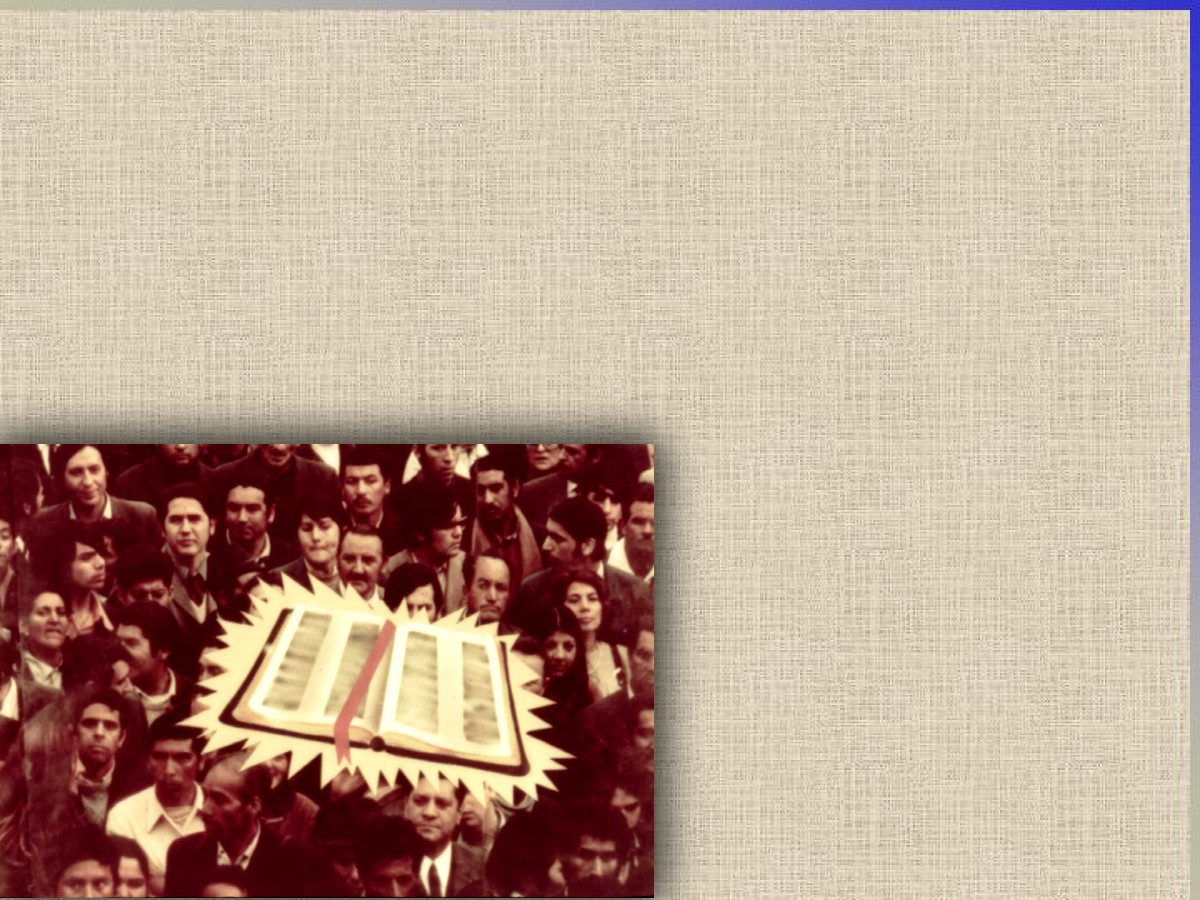 …e na capa de cada um estava escrito com letras de ouro, que pareciam como chama ardente: ‘Conta Corrente do Céu’...
Foi então aberto um destes livros
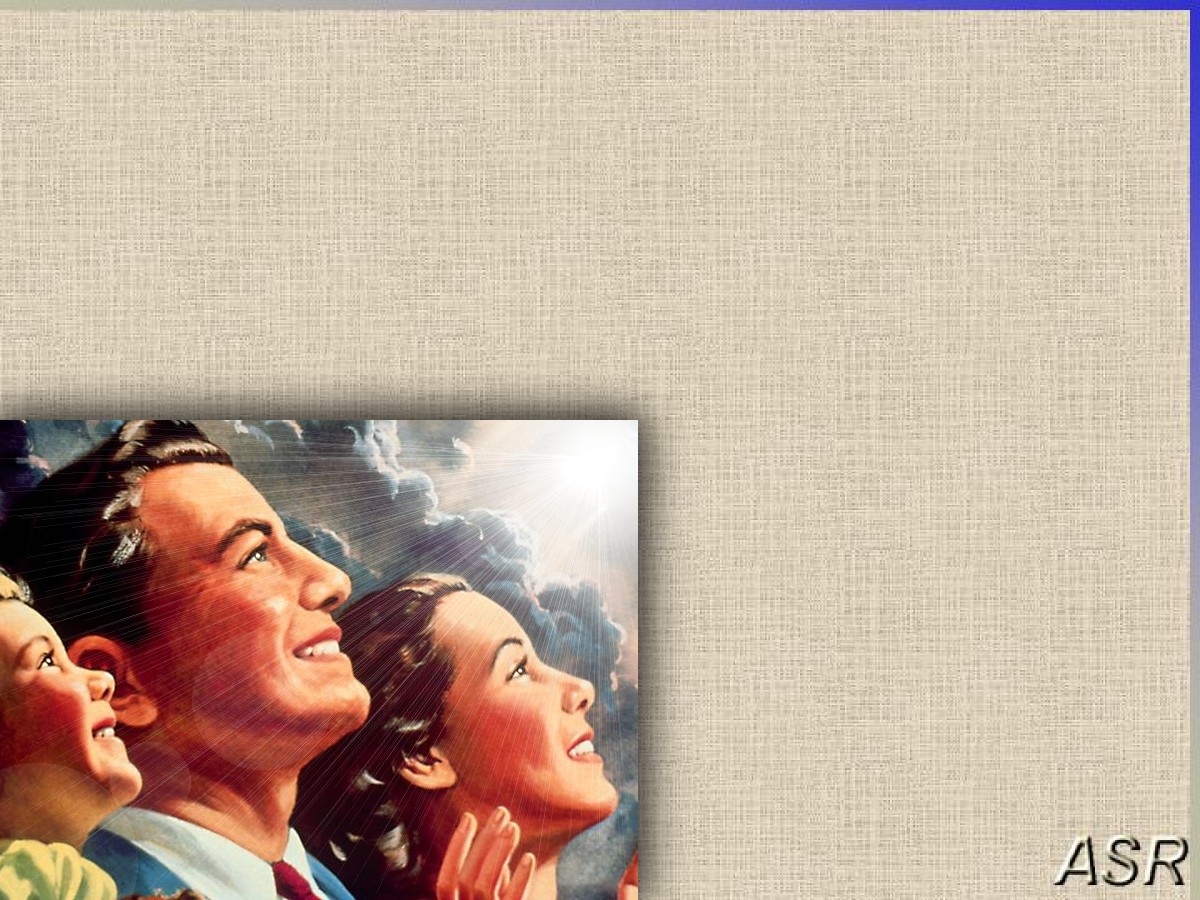 “…, a fisionomia deles se iluminava de santa alegria, que se projetava em toda direção, e ao ser mencionadas os nomes destas pessoas, uma a 
					uma, e também 
					suas boas 
					ações, se 
					enchiam de 
					santa alegria…”
“…logo abriu-se outro livro, no qual se achavam registrados os pecados de todos os que professam a verdade, e sobre  o cabeçalho do EGOÍSMO, VINHA UMA LISTAGEM DE PECADOS.
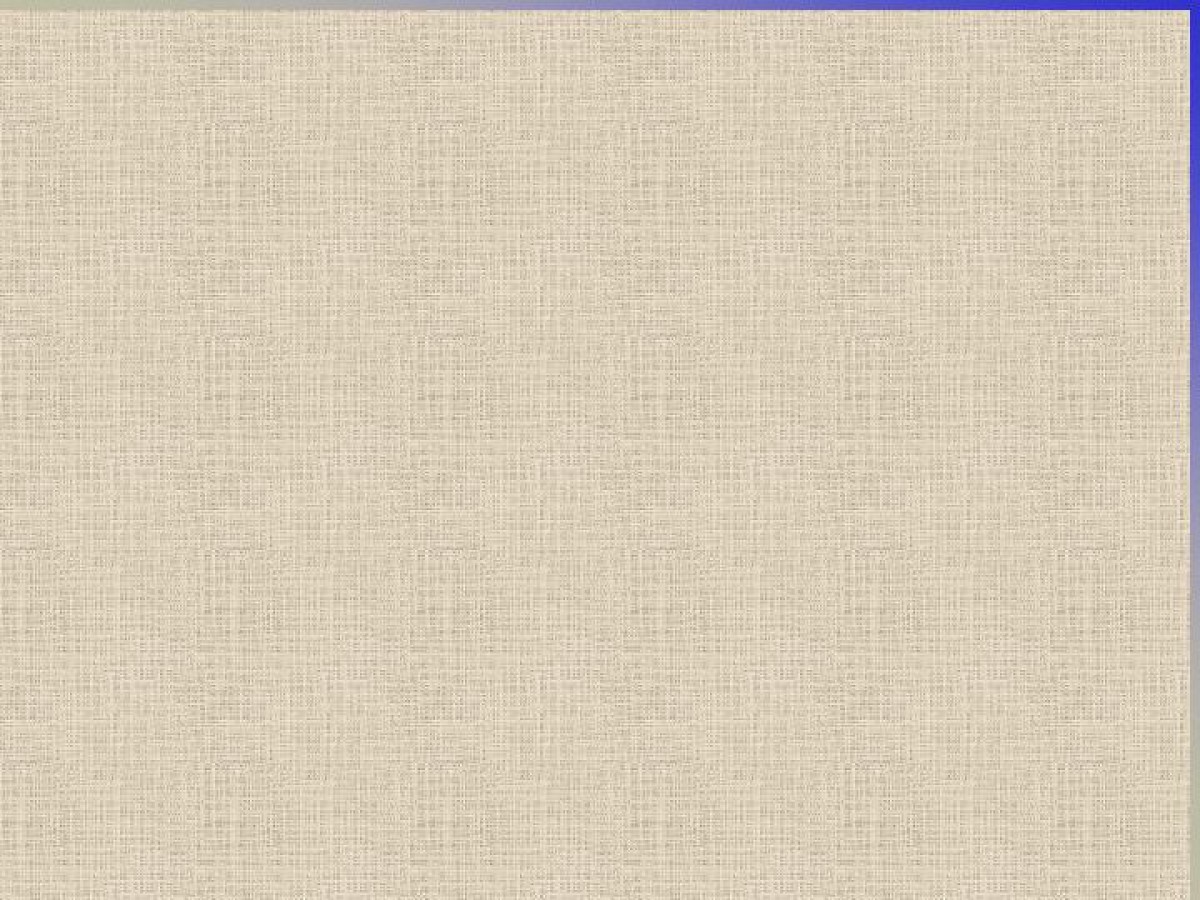 EGOÍSMO
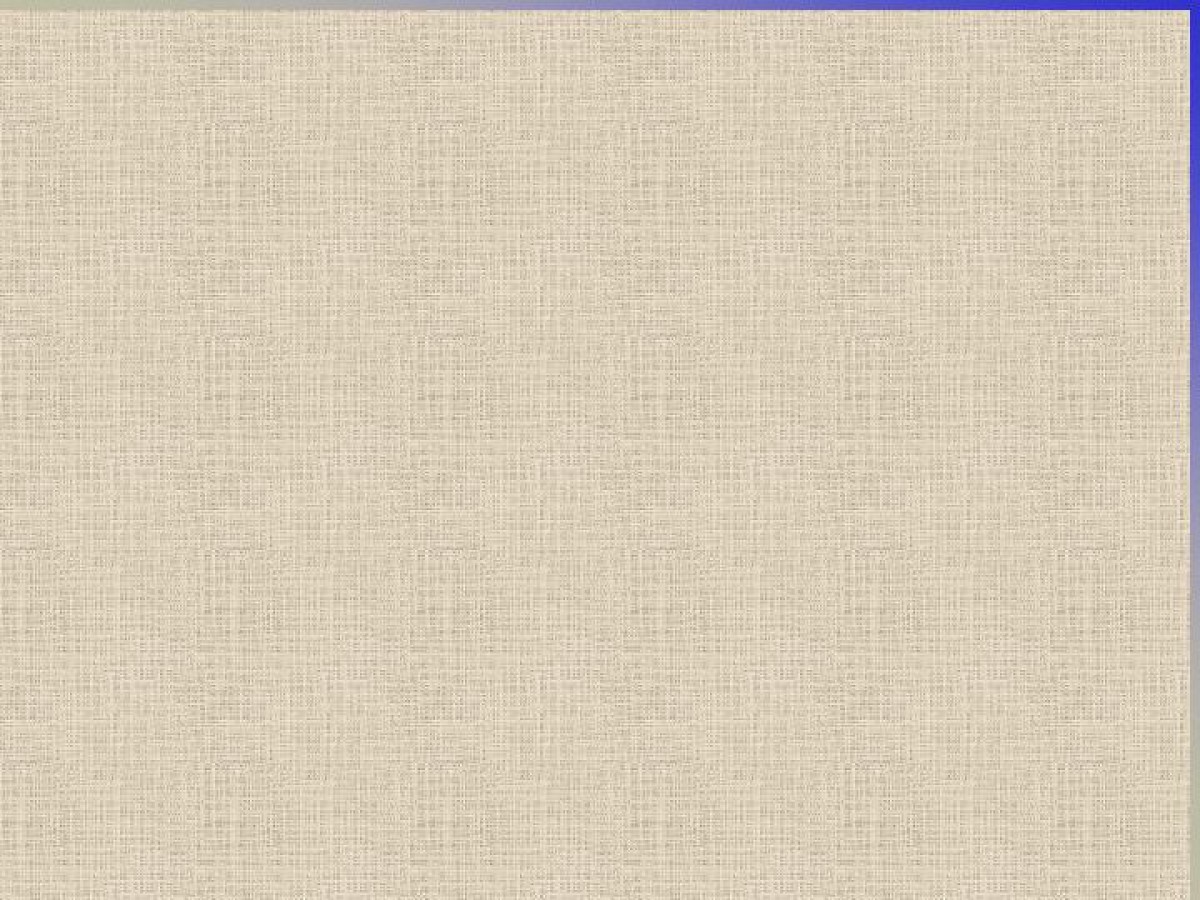 EGOÍSMO
Ao contemplar isto, enchi-me de grande angústia, e exclamei: “quem poderá salvar-se, e quem poderá subsistir diante de Deus? Quem terá suas vestes sem    		mancha e quem será 		   			impecável diante dos 
		olhos de um Deus puro e 		  			santo?...
Esta classe de pessoas deu ao seu próprio eu o lugar supremo, trabalhando somente para seus interesses egoístas.”

							EGW, 		Testemunhos Seletos 
		vol. I, pp. 518 - 522.
RESULTADOS DO EGOÍSMO
Deforma o conceito dos  	direitos de Deus.
2.   É uma barreira para o     	derramamento do Espírito								Santo.
3. Impede a recepção das
    bênçãos de Deus.
4. Debilita a espiritualidade.
5. Causa inimizade e pobreza.
6. Provoca o desagrado divino.
7. Elimina a simpatia,   	a ternura e o     	amor.
8. Corrompe as pessoas.
9. Separa o homem 	de Deus.
10. Causa cegueira à igreja.
11. Mancha nosso caráter.
“Nenhum daqueles cujo caráter estiver maculado com a nódoa imunda do egoísmo, poderá entrar no céu. Portanto, Deus nos prova aqui, concedendo-nos posses temporais, para que o uso que disso fizermos possa revelar se nos poderão ser confiadas as riquezas eternas.”
                                                           AE, 22
O
REMÉDIO CONTRA
O EGOÍSMO
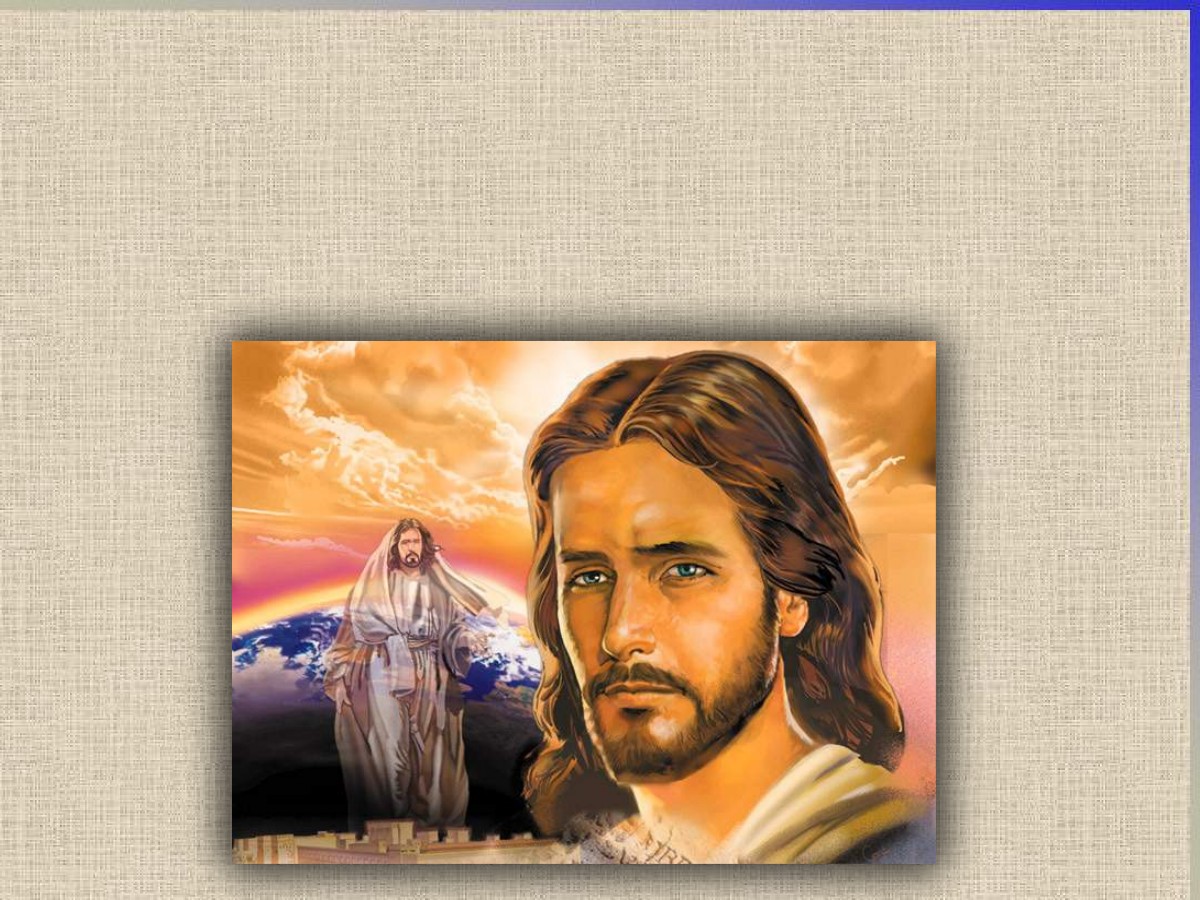 É CRISTO
CRISTO TRIUNFOU SOBRE A  OBRA MESTRE DO DIABO
“…Para isto se manifestou o Filho de Deus, para destruir as obras do diabo.”  I João 3:8
O ESPIRÍTO SANTO EXPULSA O EGOÍSMO DE NOSSA VIDA
“O Espírito Santo, trabalhando no coração e no caráter do homem, expulsará toda a tendência para cobiça, para o procedimento enganoso…”.
CSM, p. 313
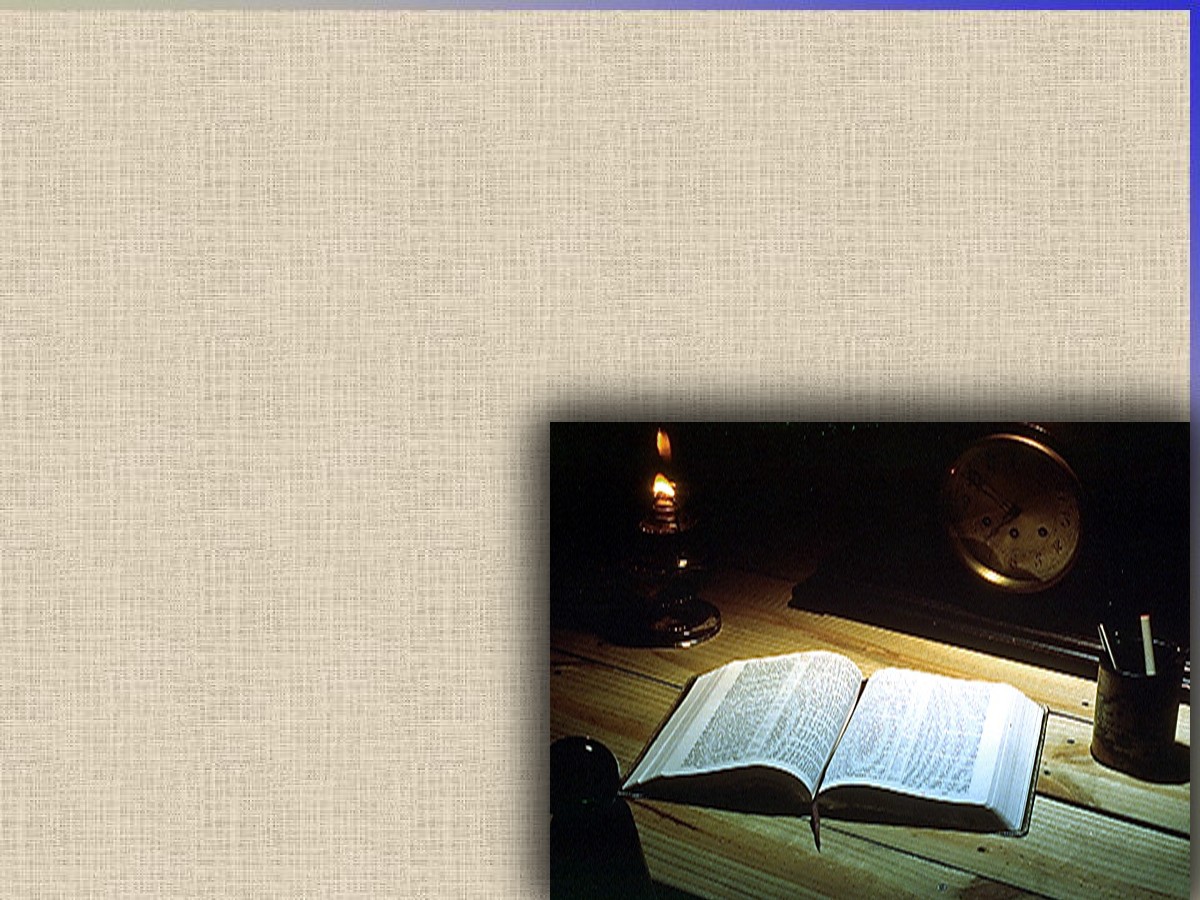 A PALAVRA DE DEUS TIRA O EGOÍSMO DE NÓS
“Quando a luz divina de Cristo e Sua  Palavra resplandecem no coração com 
clareza e poder,
o egoísmo
habitual perde
seu lugar na 
vida”. JT, T, I,p. 41